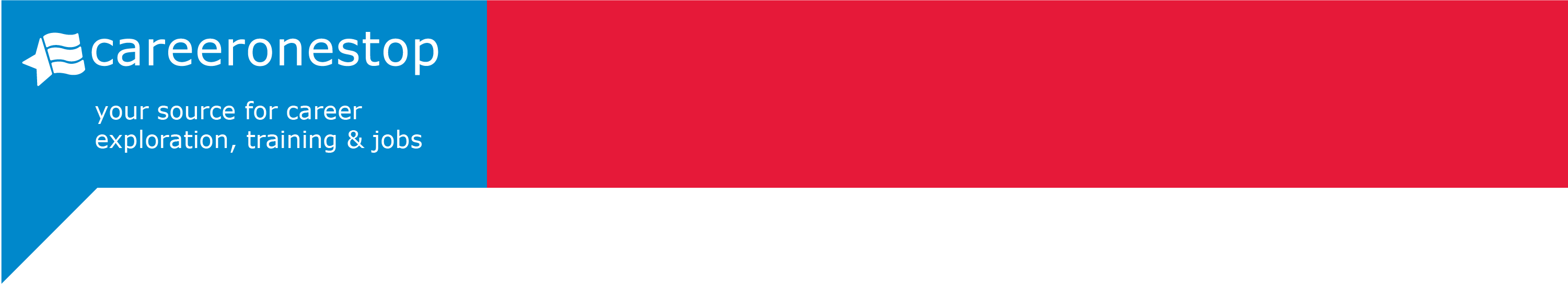 New Users of CareerOneStop
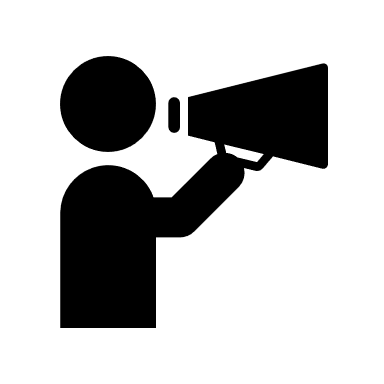 “This has been amazing! I have so under utilized this resource. Not any more! Thanks so much!”
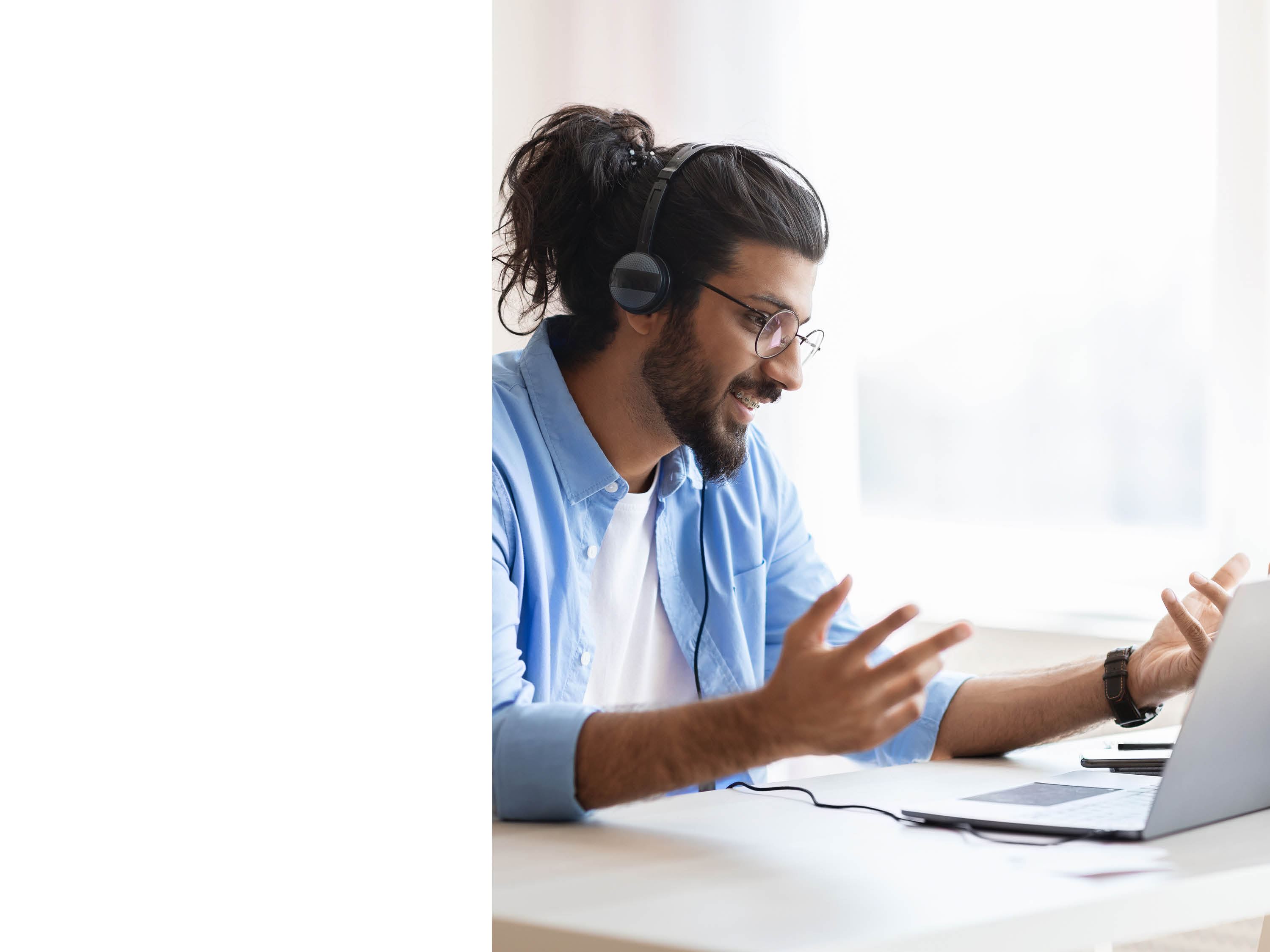 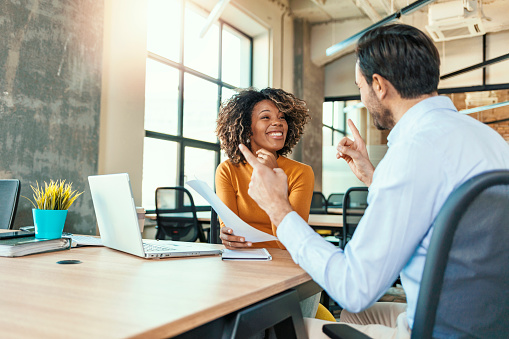 Agenda
What is CareerOneStop?

CareerOneStop Content & Tools

Questions
Mission
To deliver integrated, easy-to-understand workforce information that helps job seekers, students, workers, workforce intermediaries, and employers develop their capacity and make sound economic decisions.
CareerOneStop
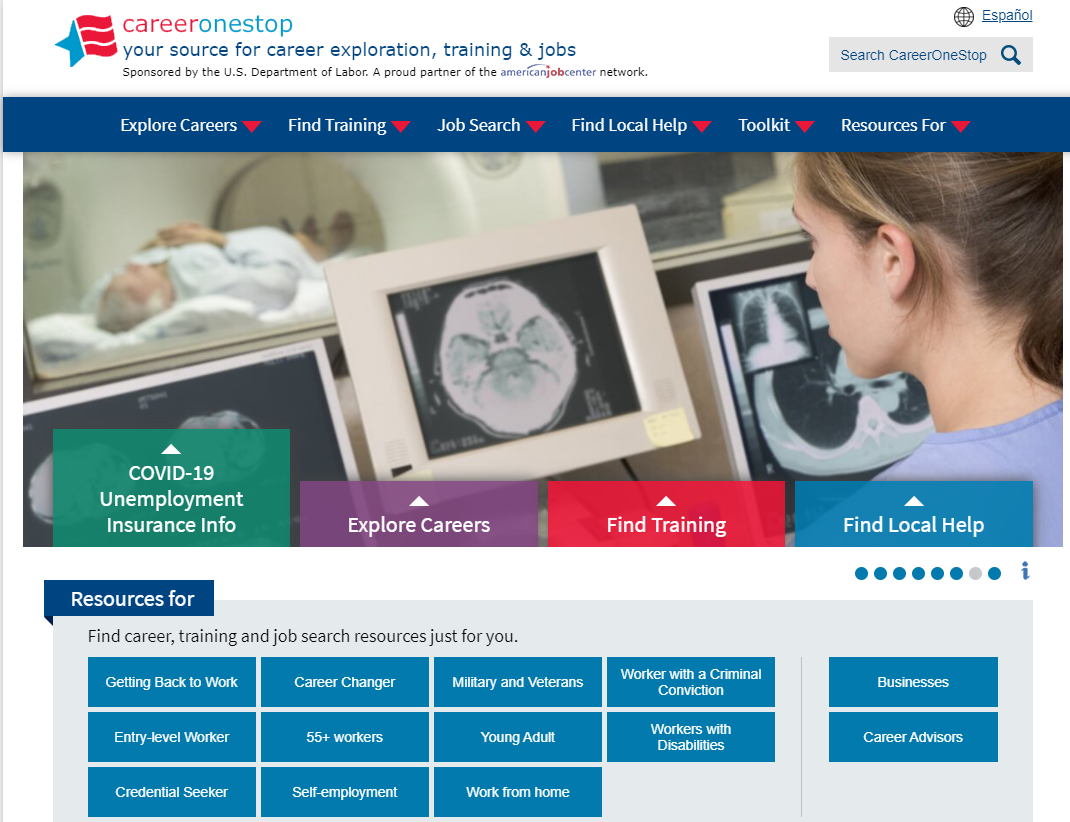 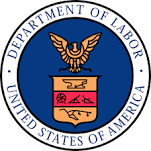 CareerOneStop is sponsored by the U.S. Department of Labor, Employment and Training Administration
Contact Information
Tricia DahlmanOperations & Outreach Manager, CareerOneStopPatricia.Dahlman@state.mn.us

Julie RemingtonContent Strategist, CareerOneStopJulie.Remington@state.mn.us
Questions
Screenshots
Explore Careers
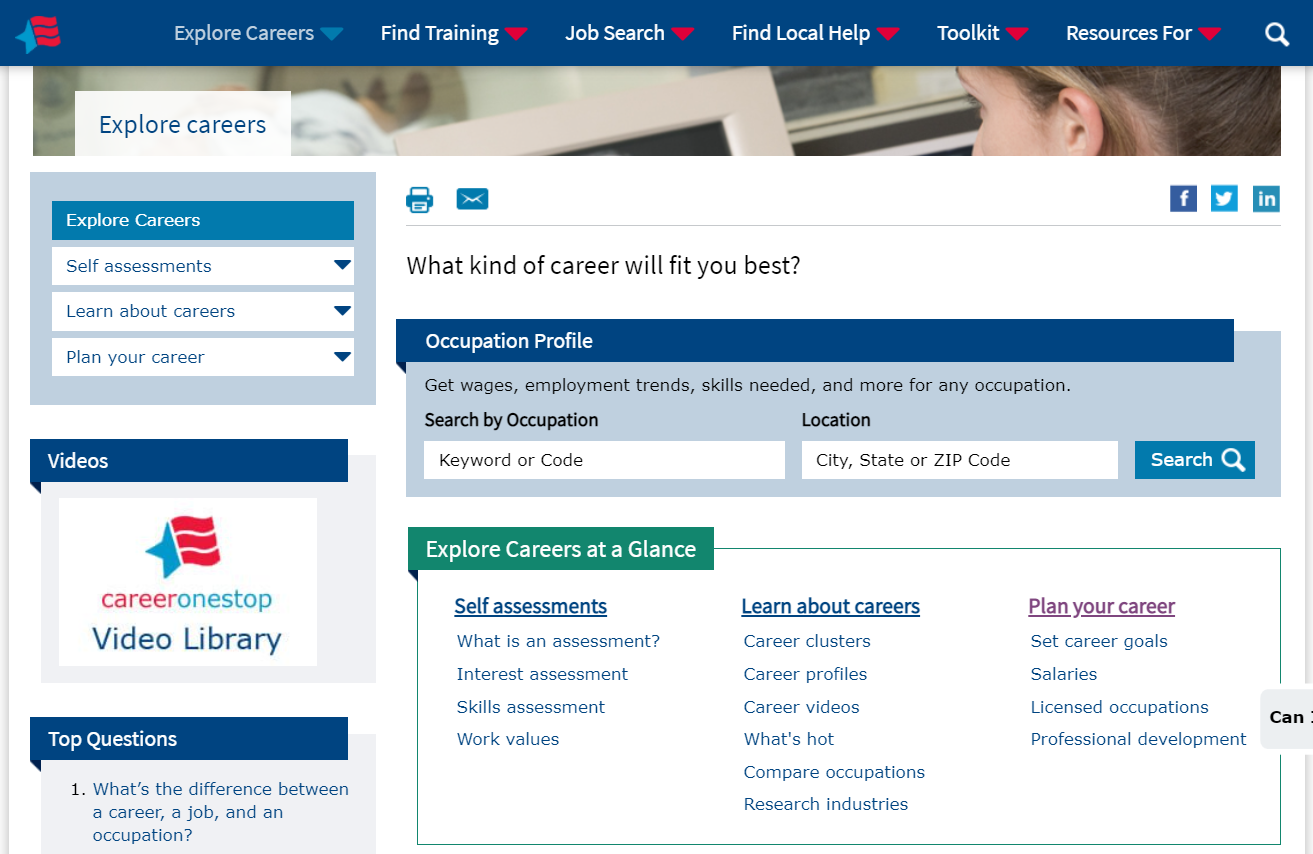 Interest Assessment
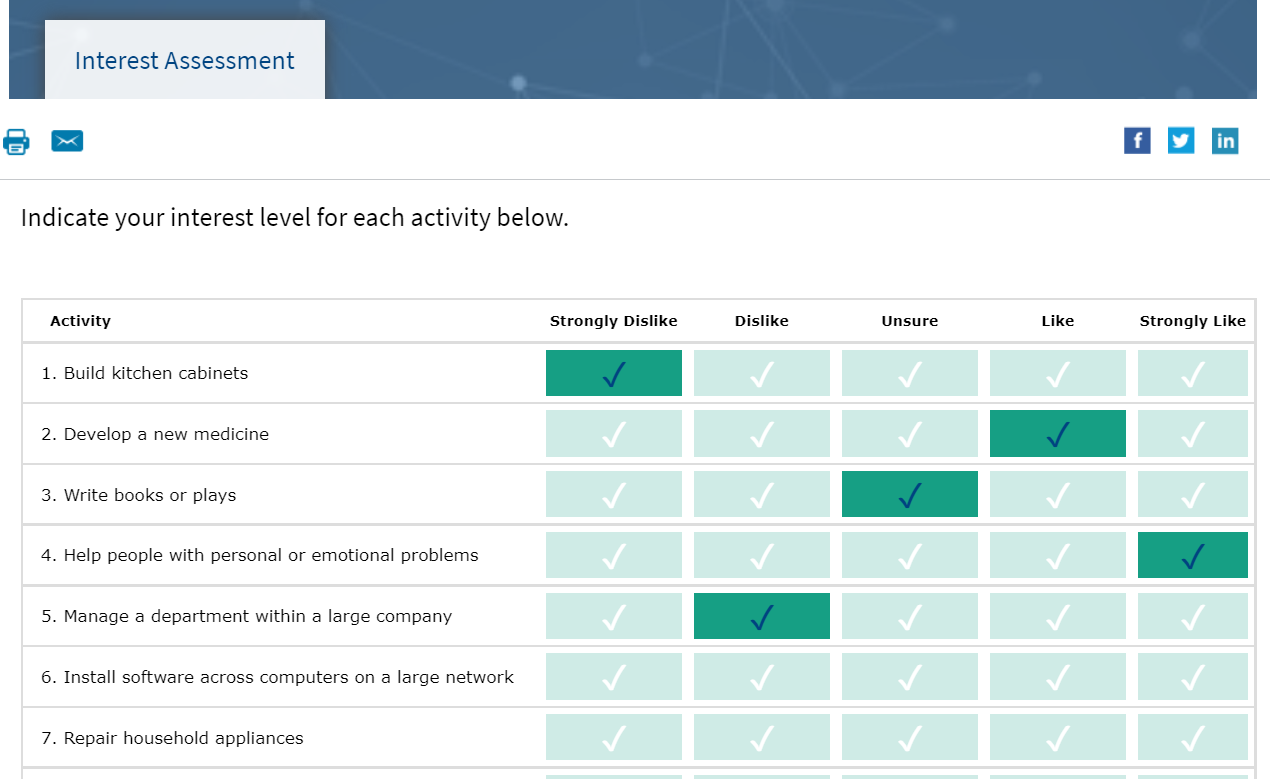 Interest Assessment Results
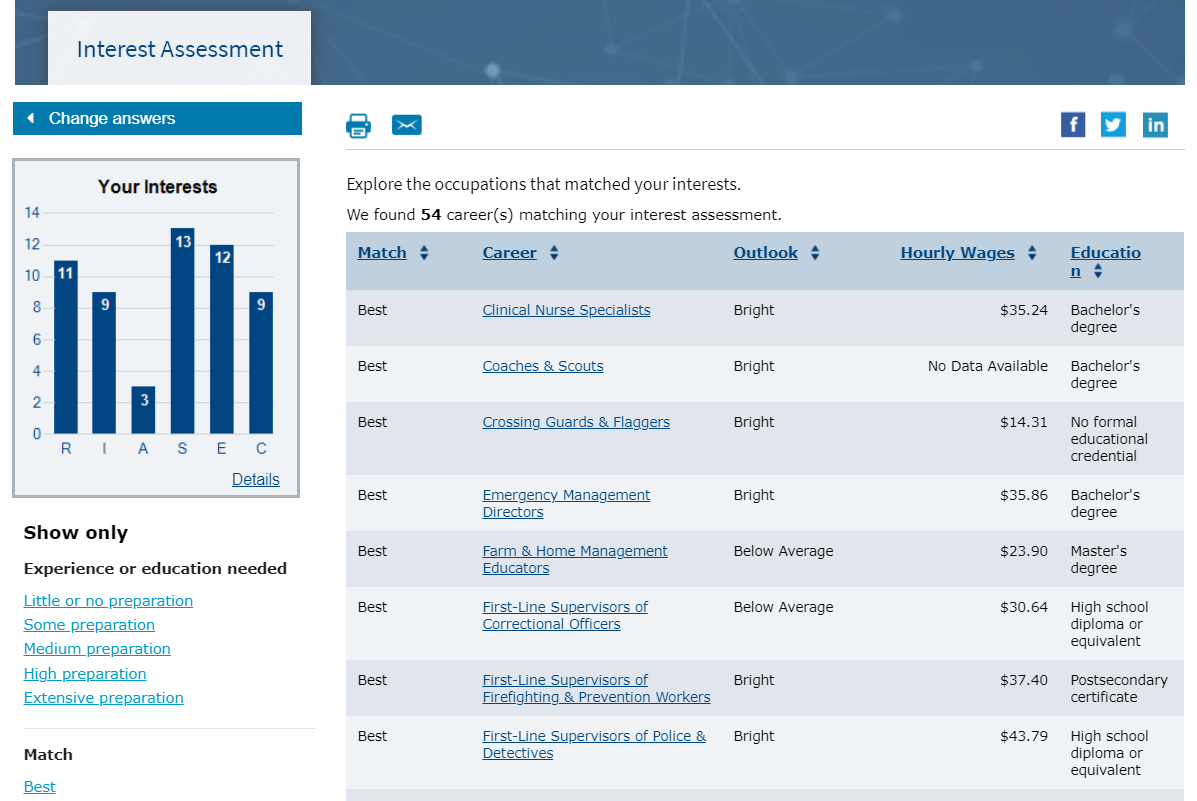 Occupation Profile
Find Training
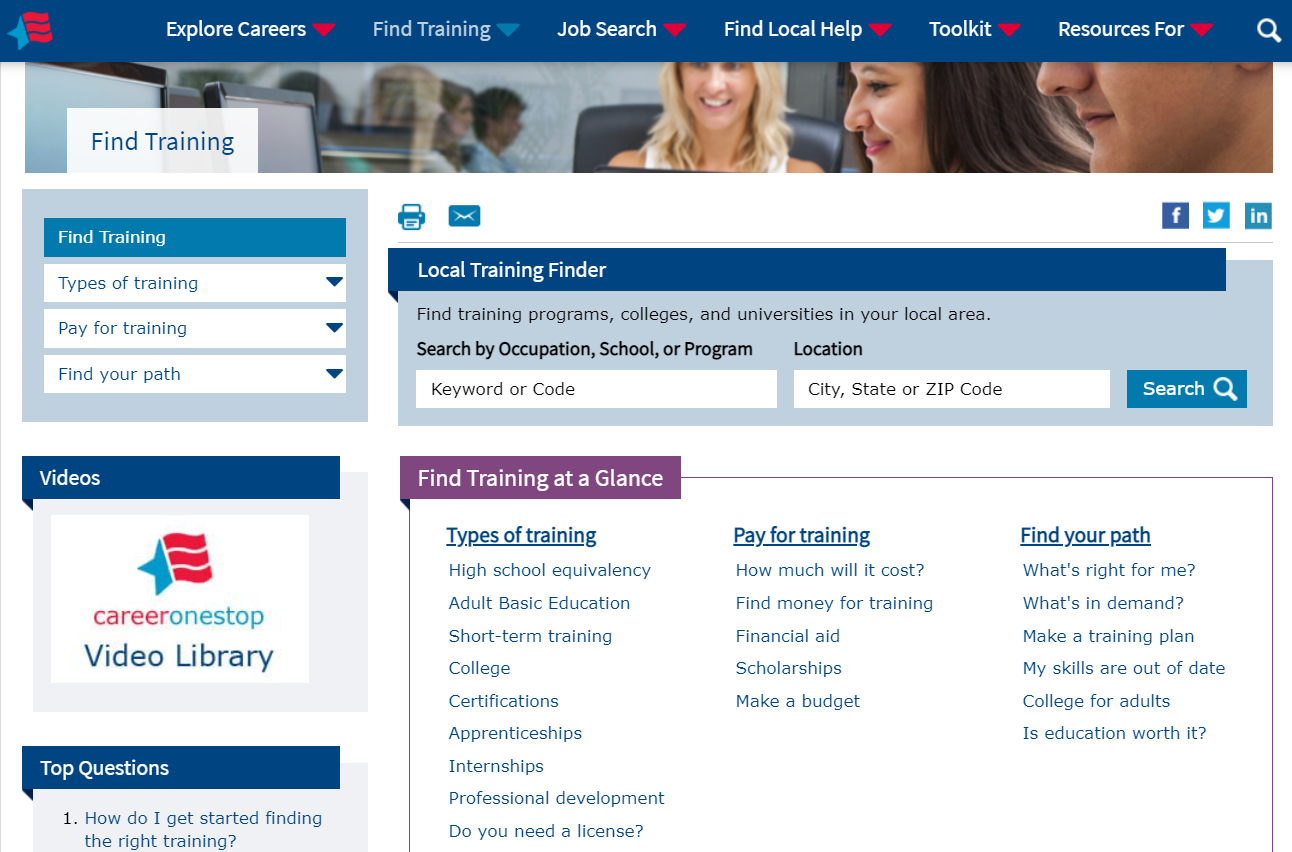 Local Training Finder
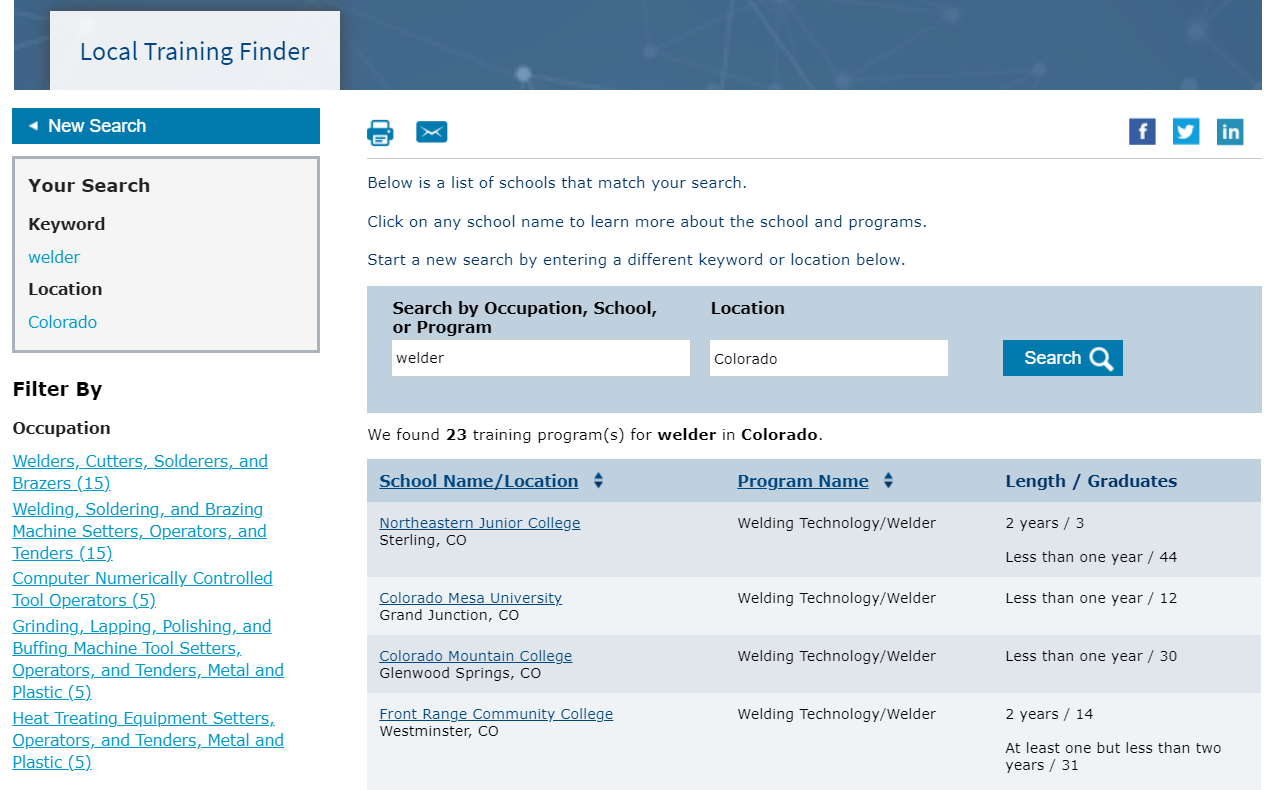 Certification Finder
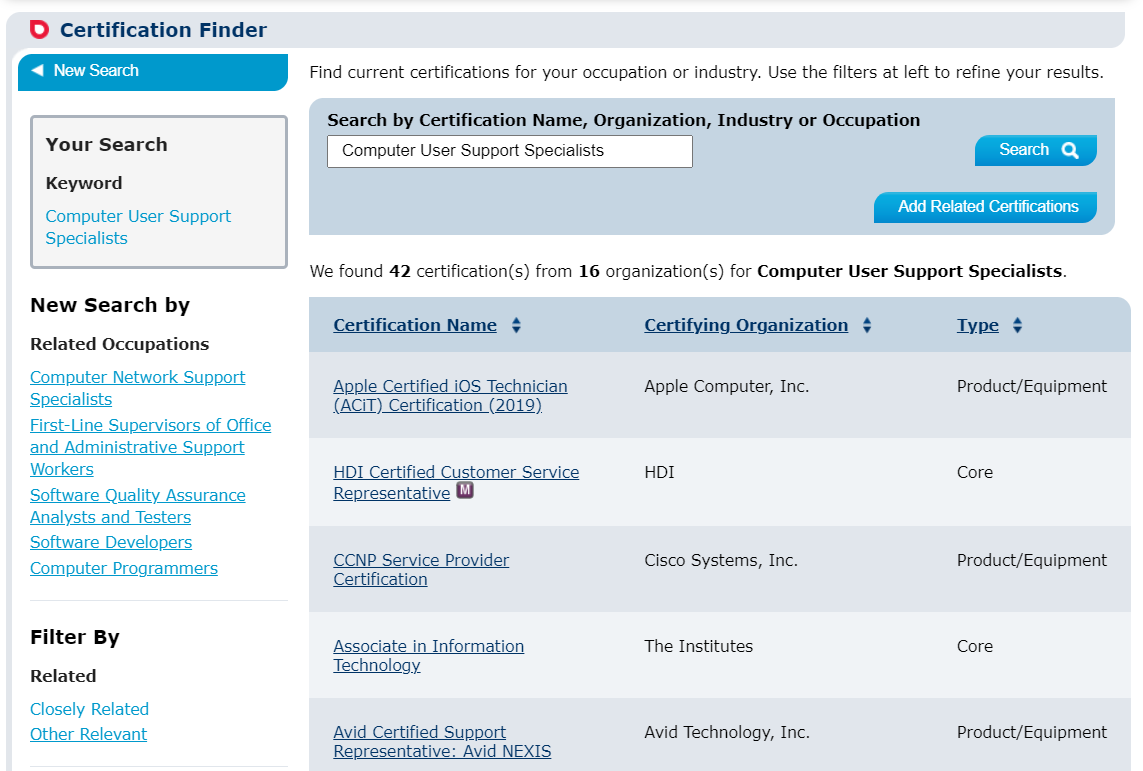 Certification Finder Detail Page
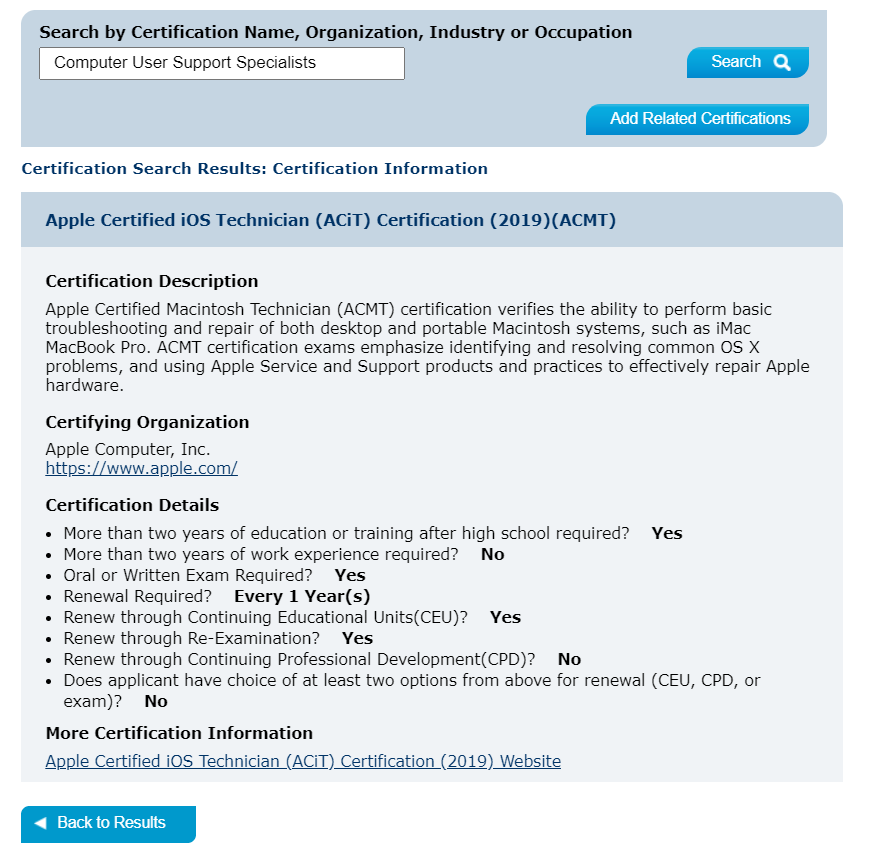 Job Search
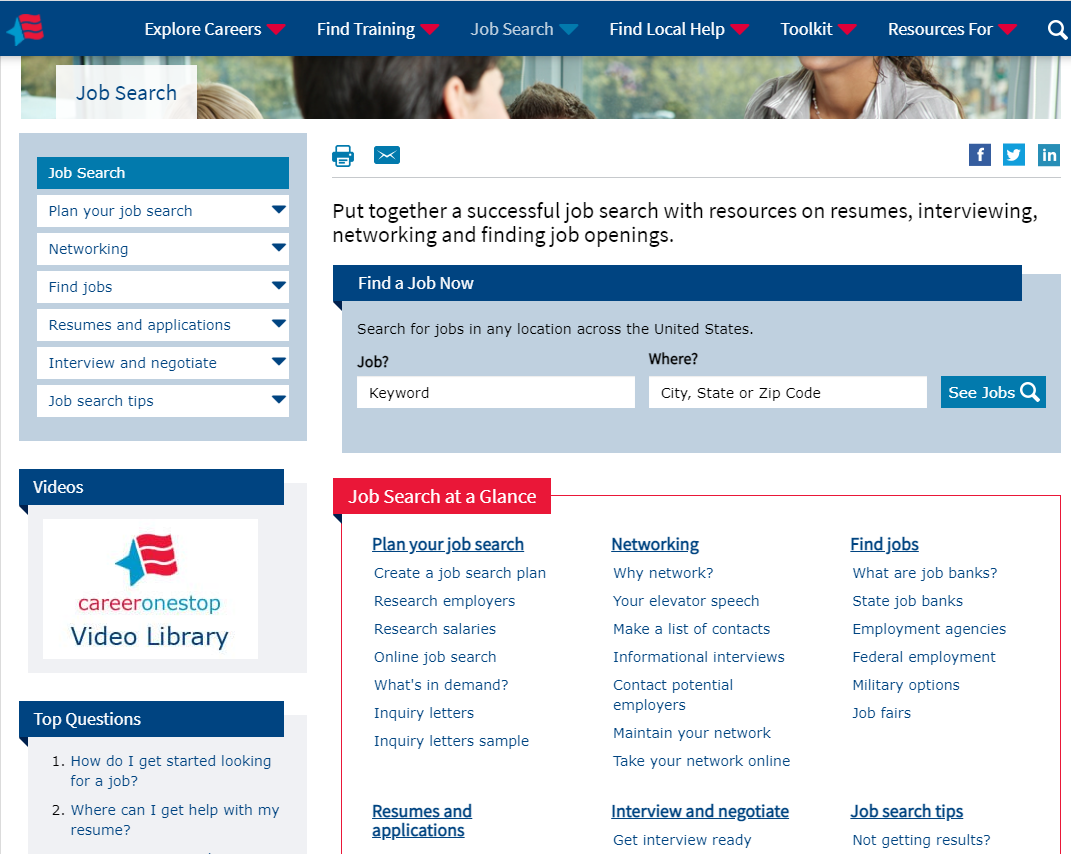 Job Finder
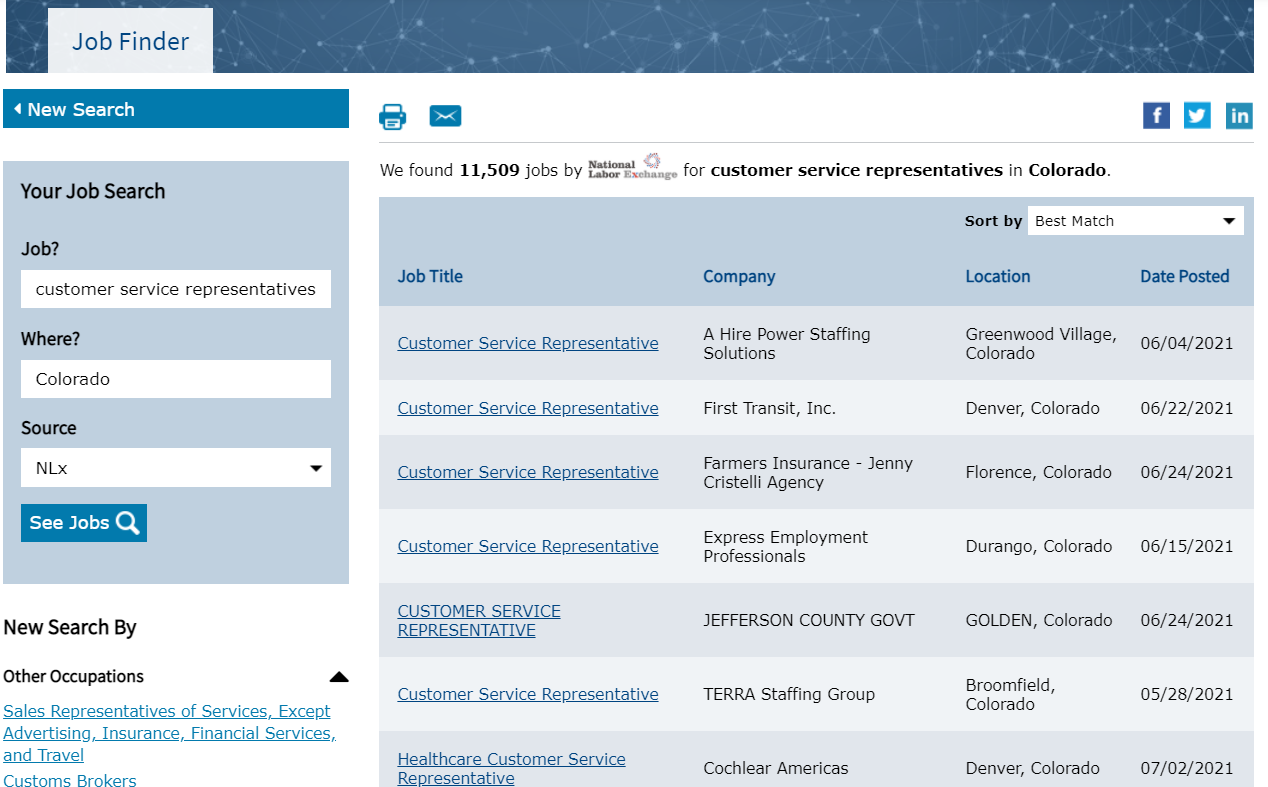 Job Finder Detail Page
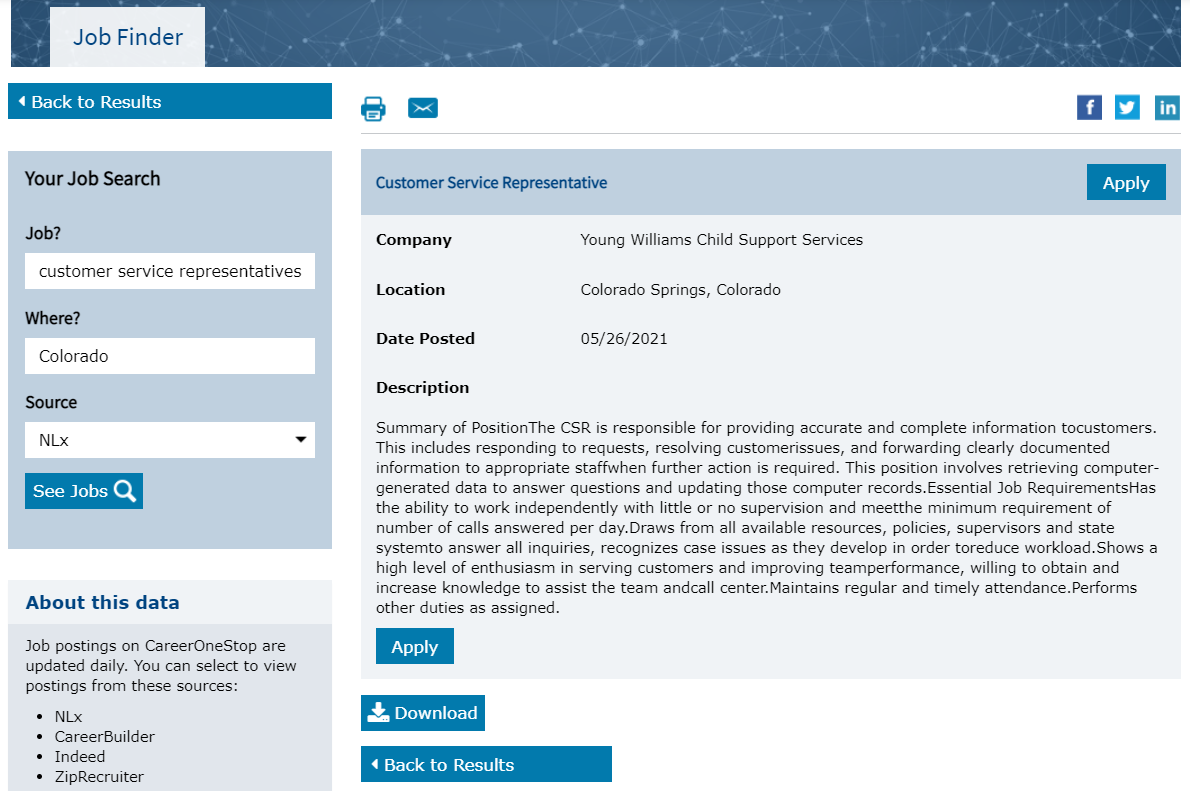 Resume Guide
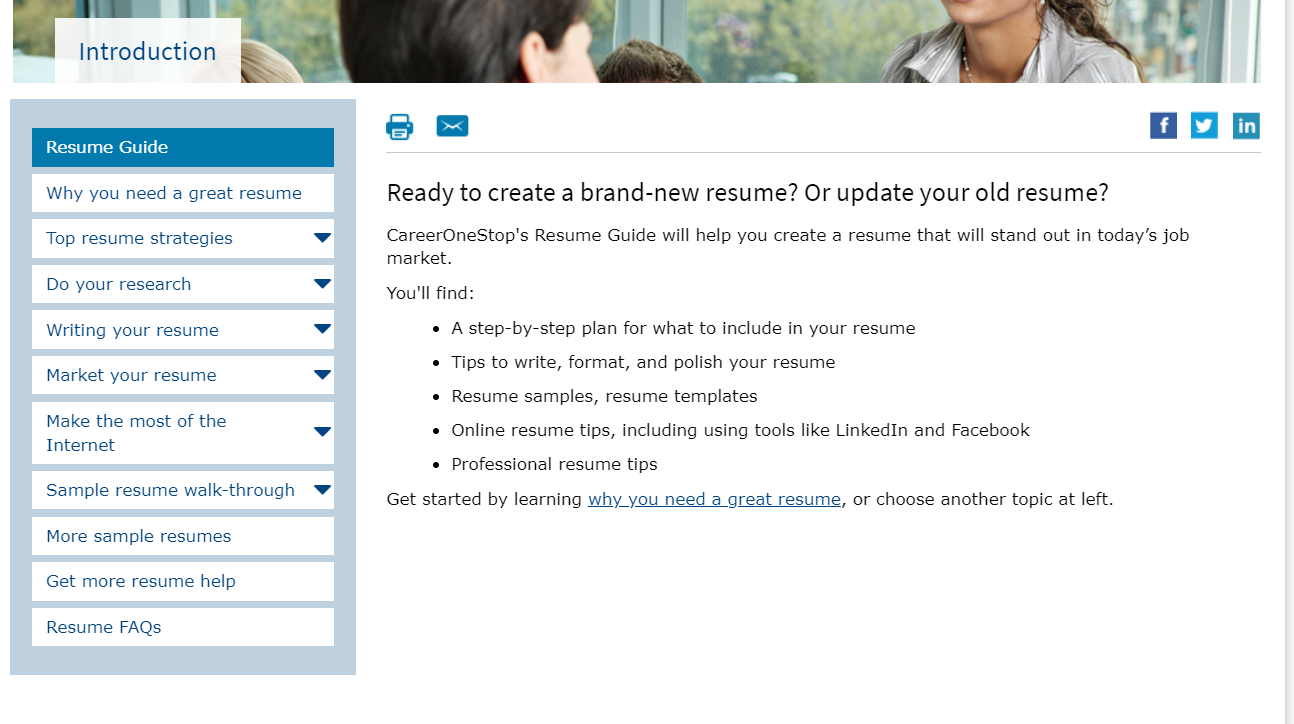 Find Local Help
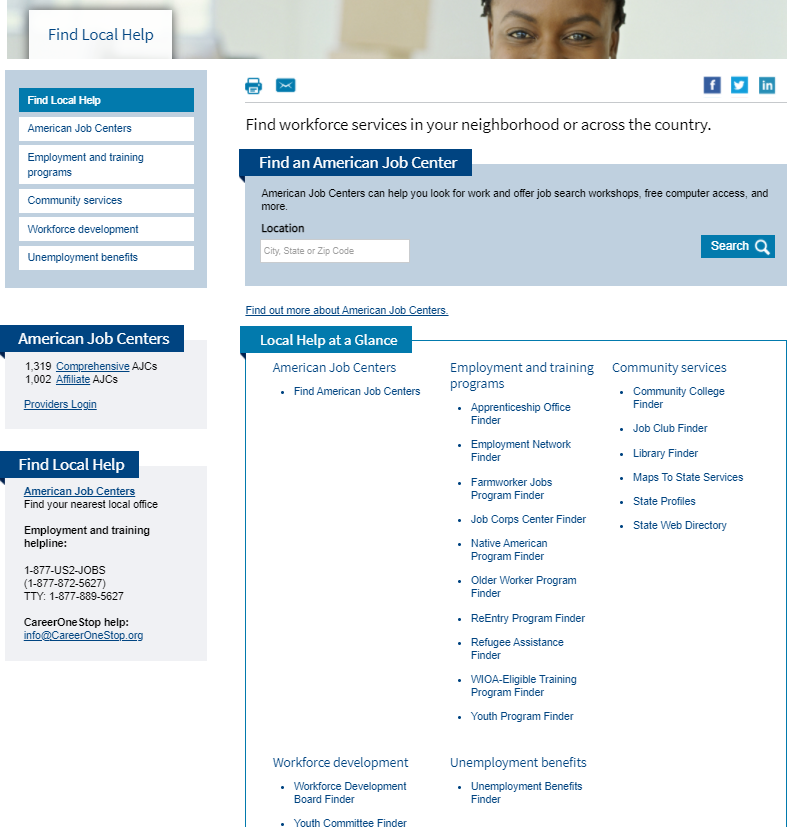 American Job Center Finder
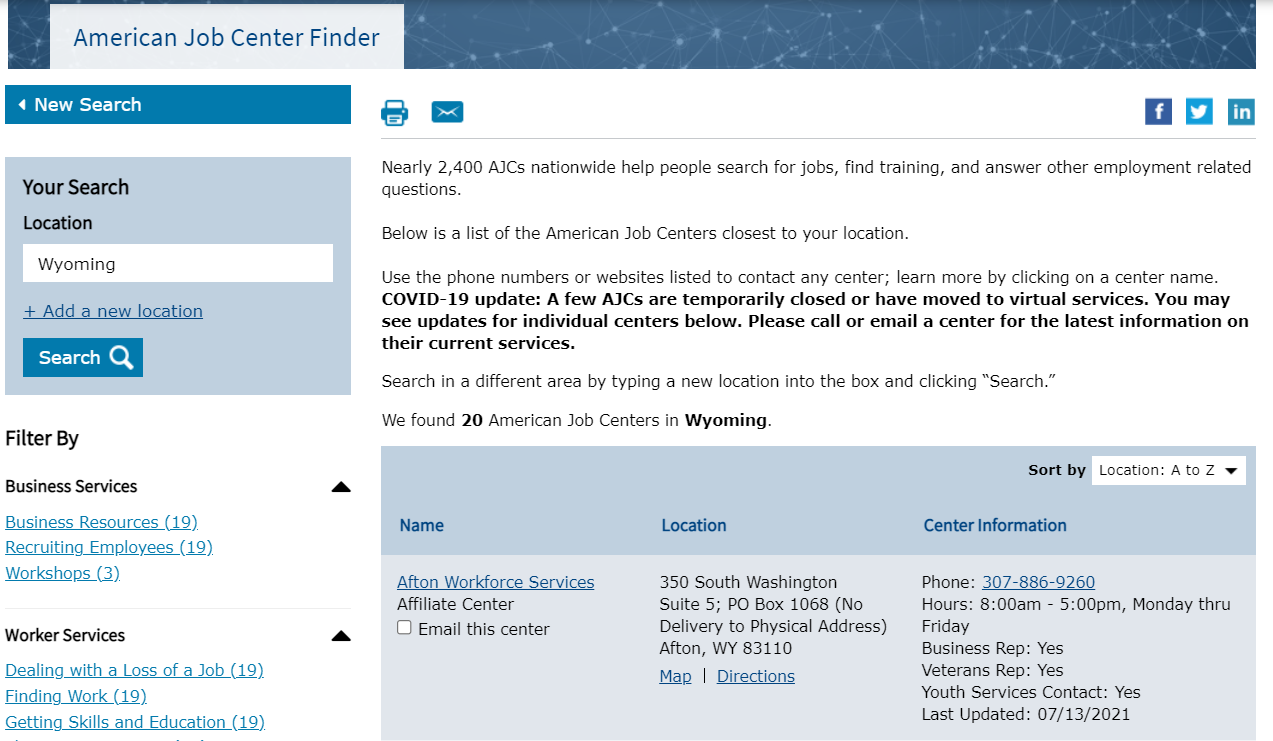 ReEntry Program Finder
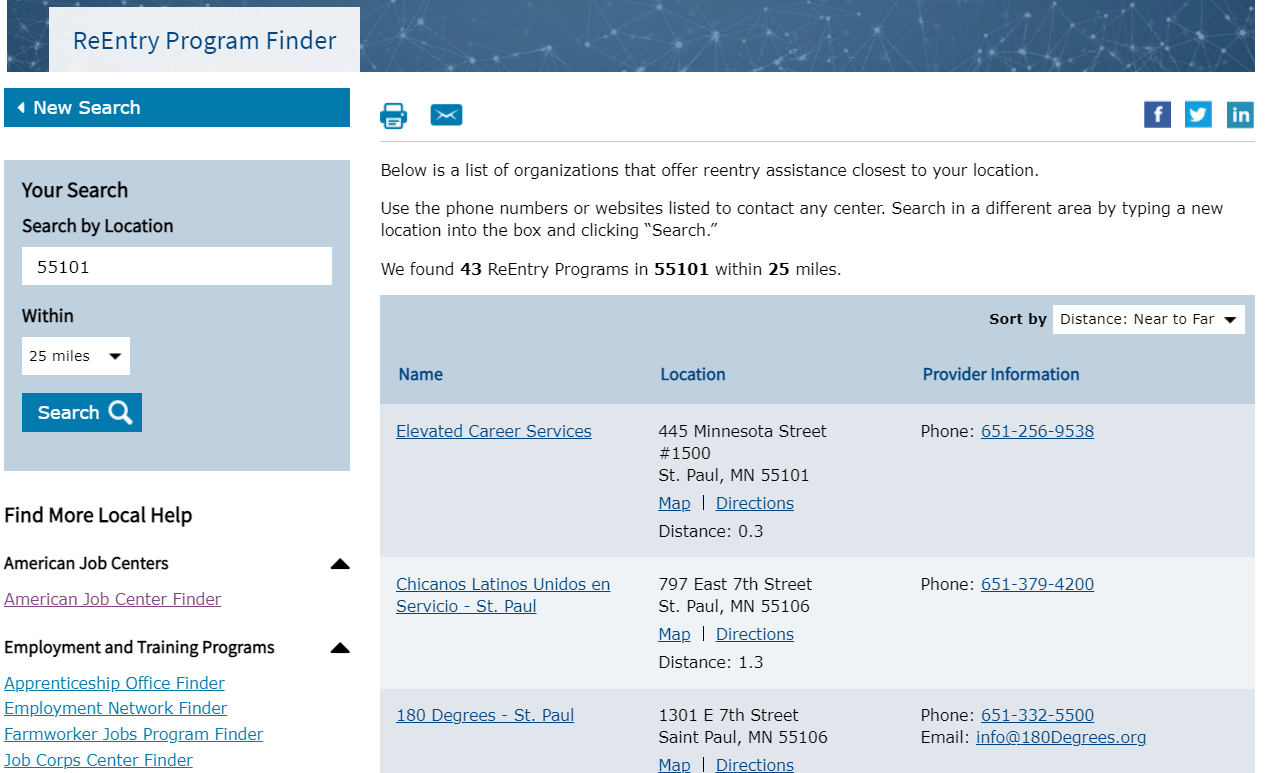 Job Club Finder
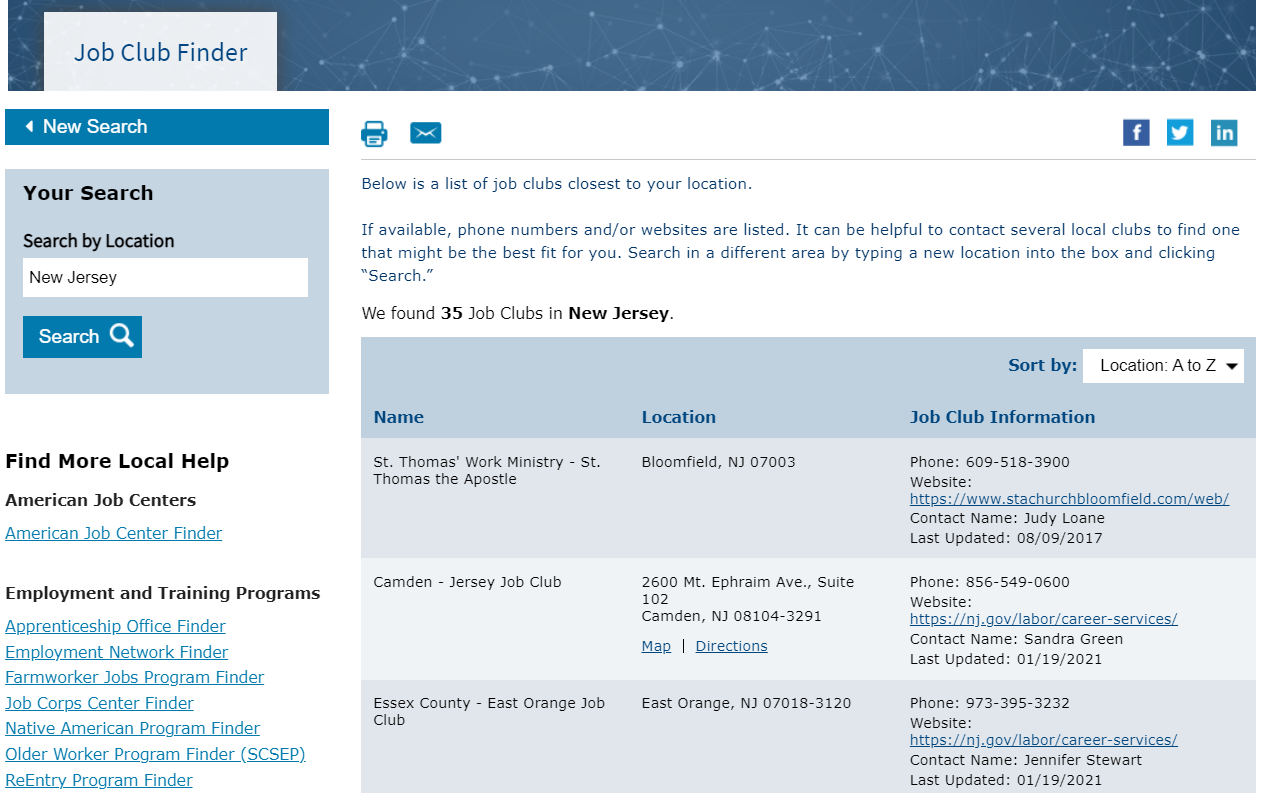 Toolkit
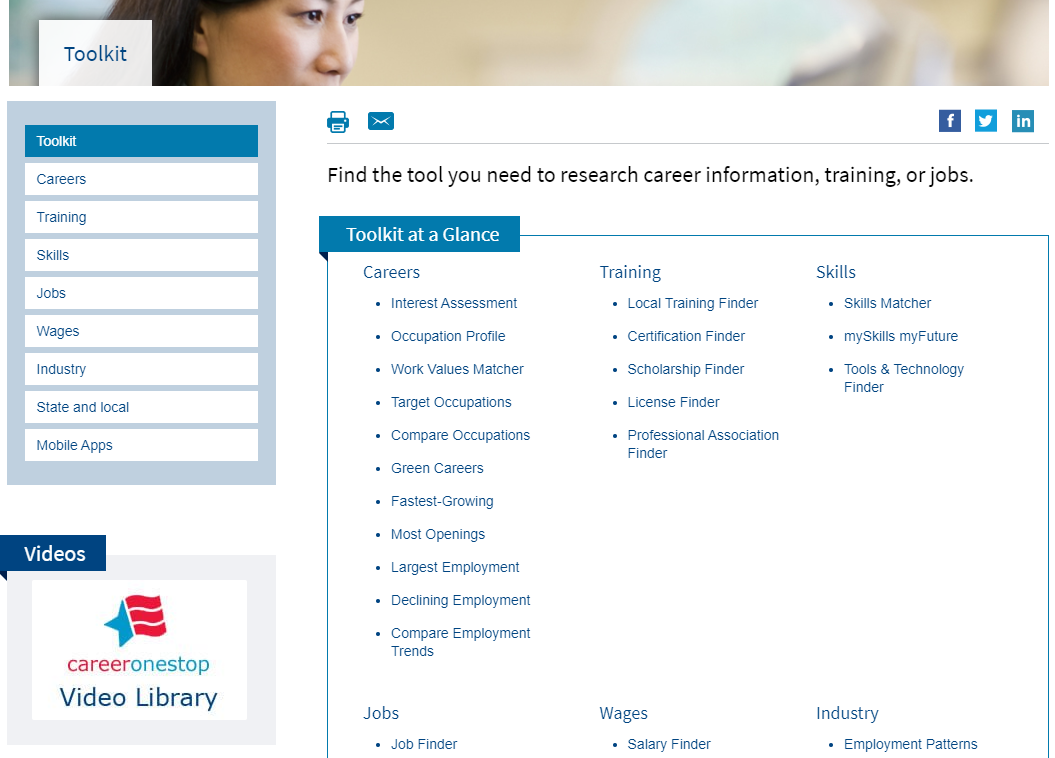 Salary Finder
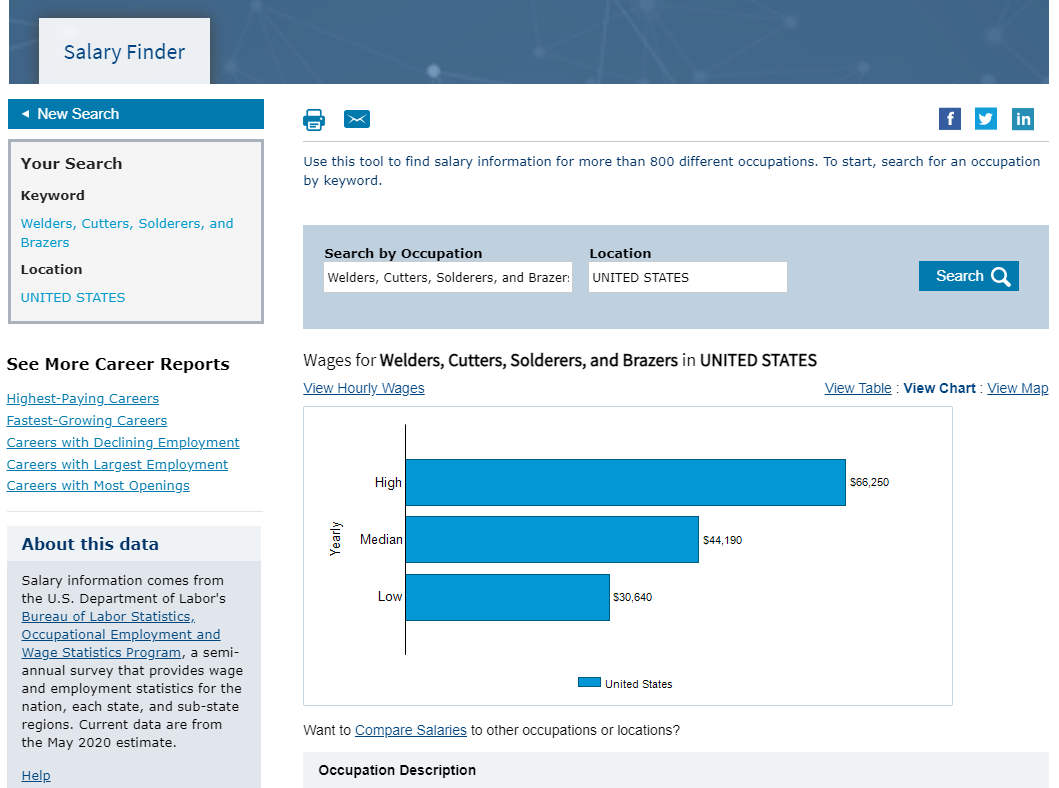 Industry Reports
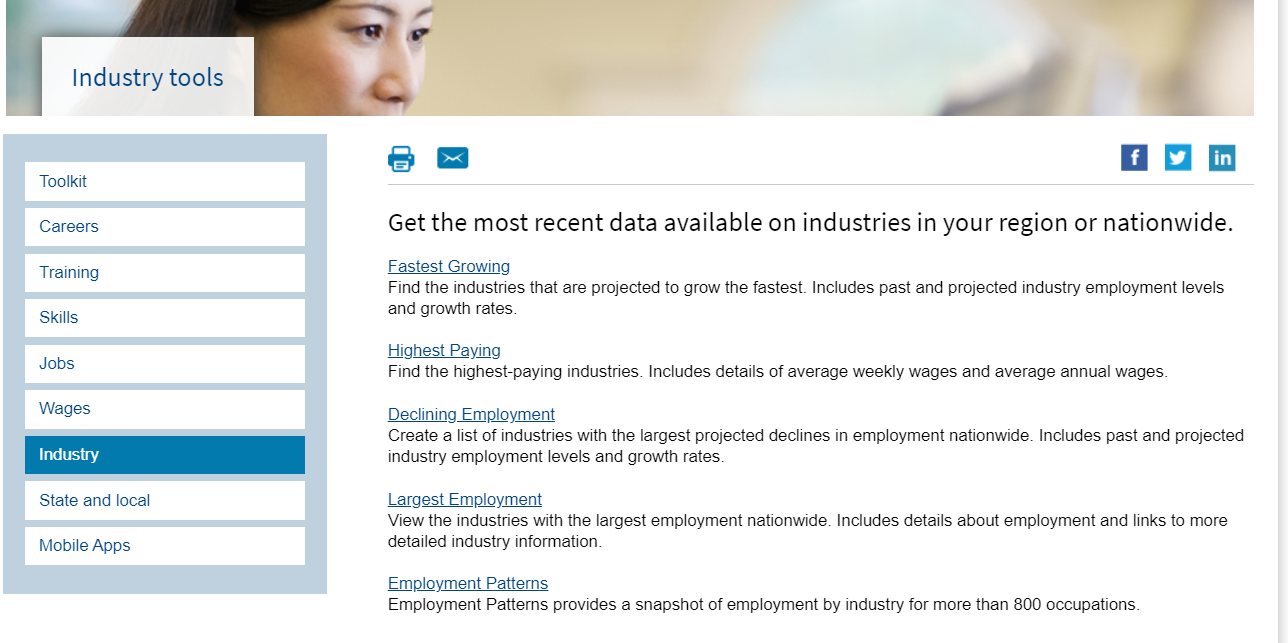 Resources For
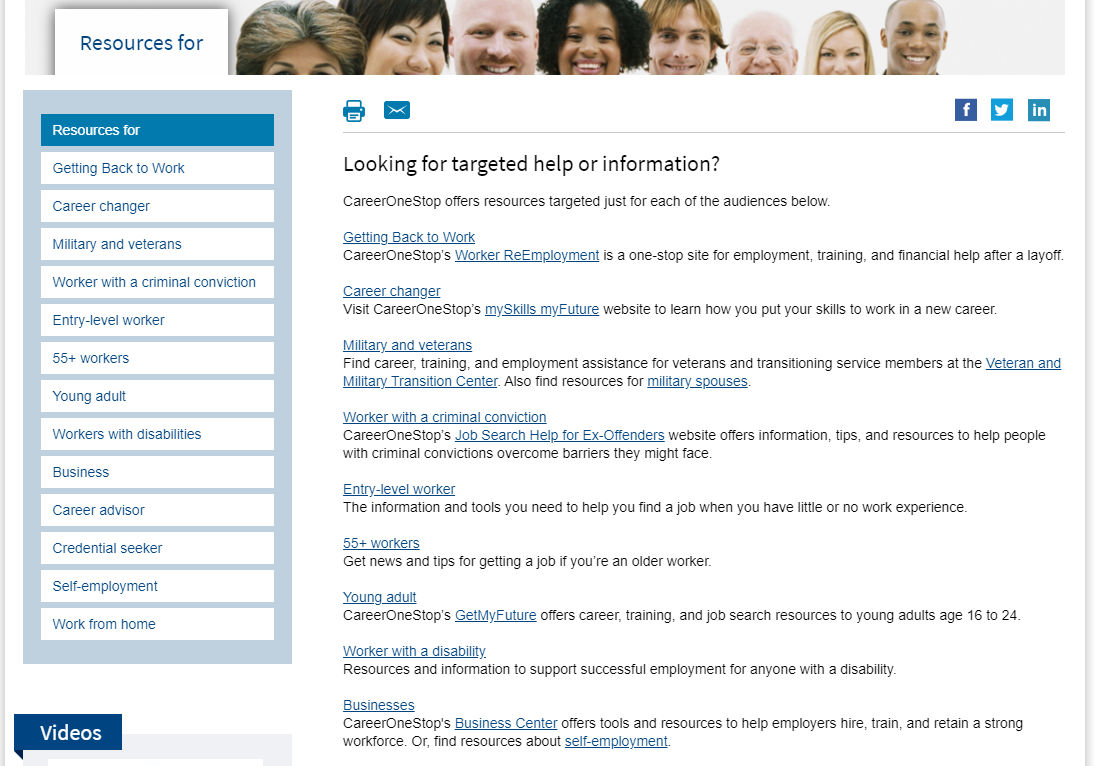 Veteran and Military Transition Center
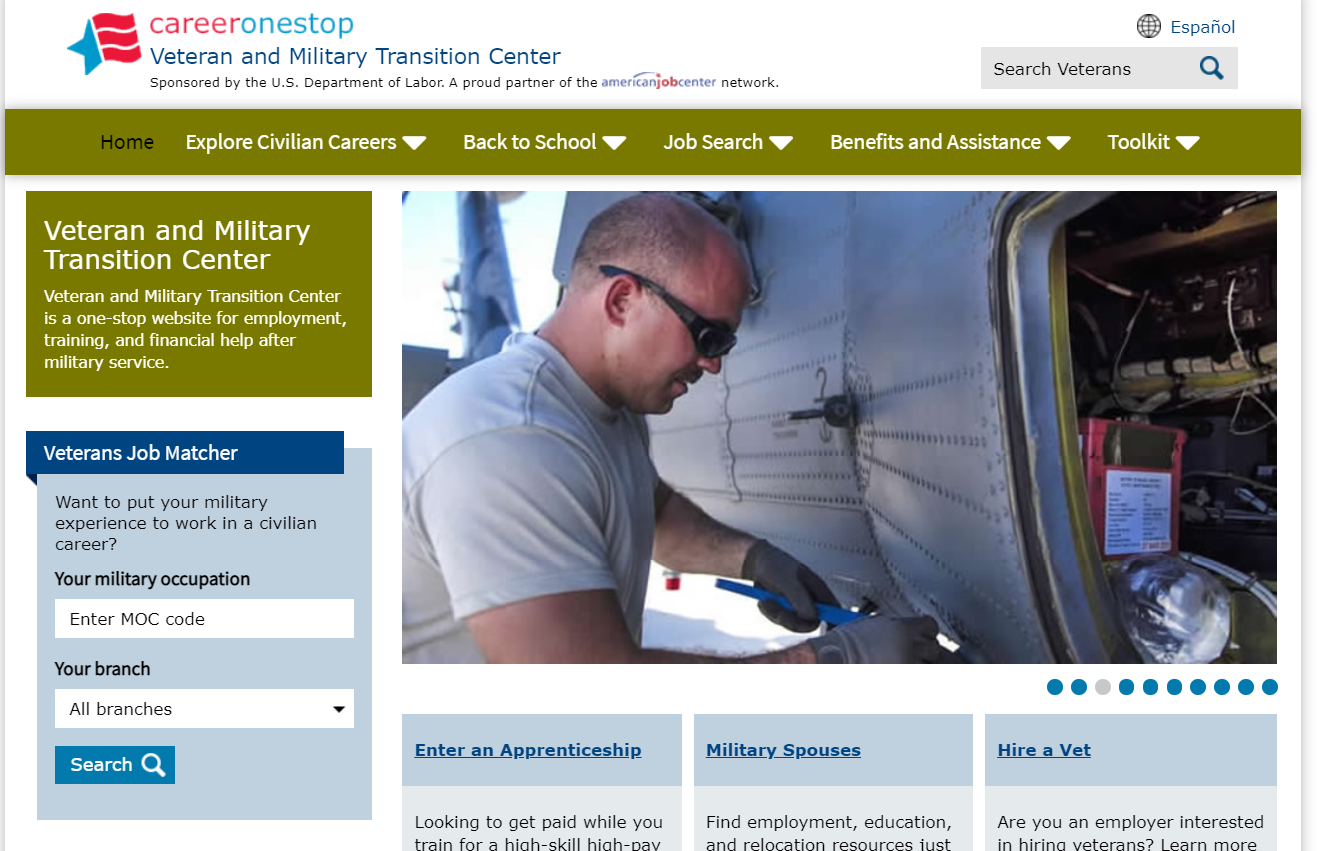 GetMyFuture
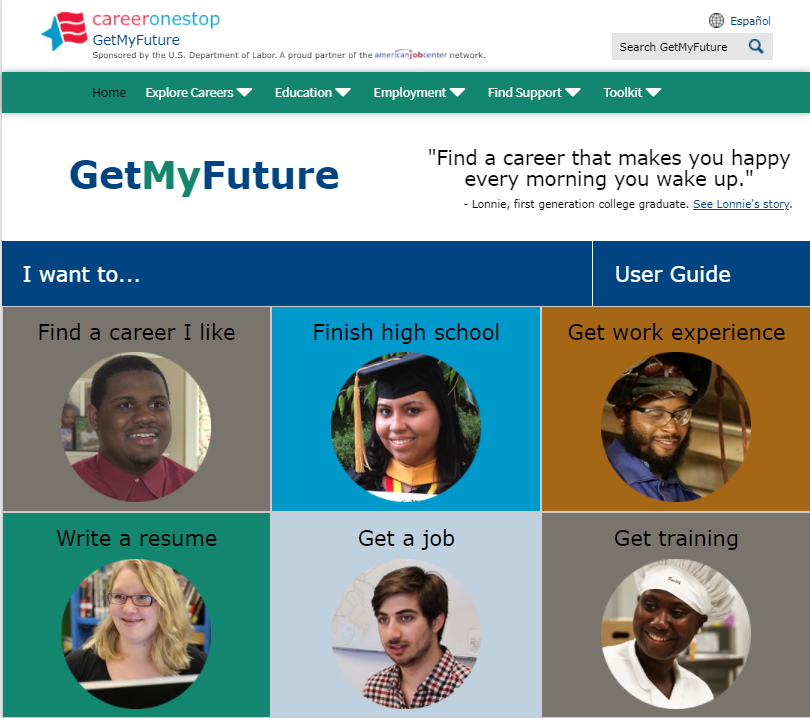 Career Advisor
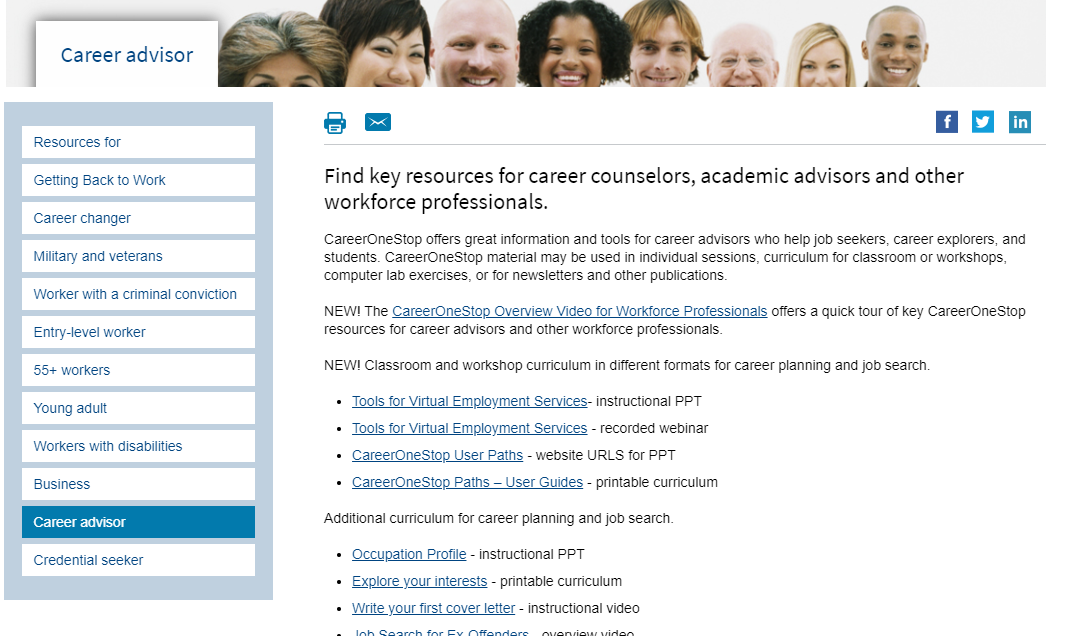 Footer
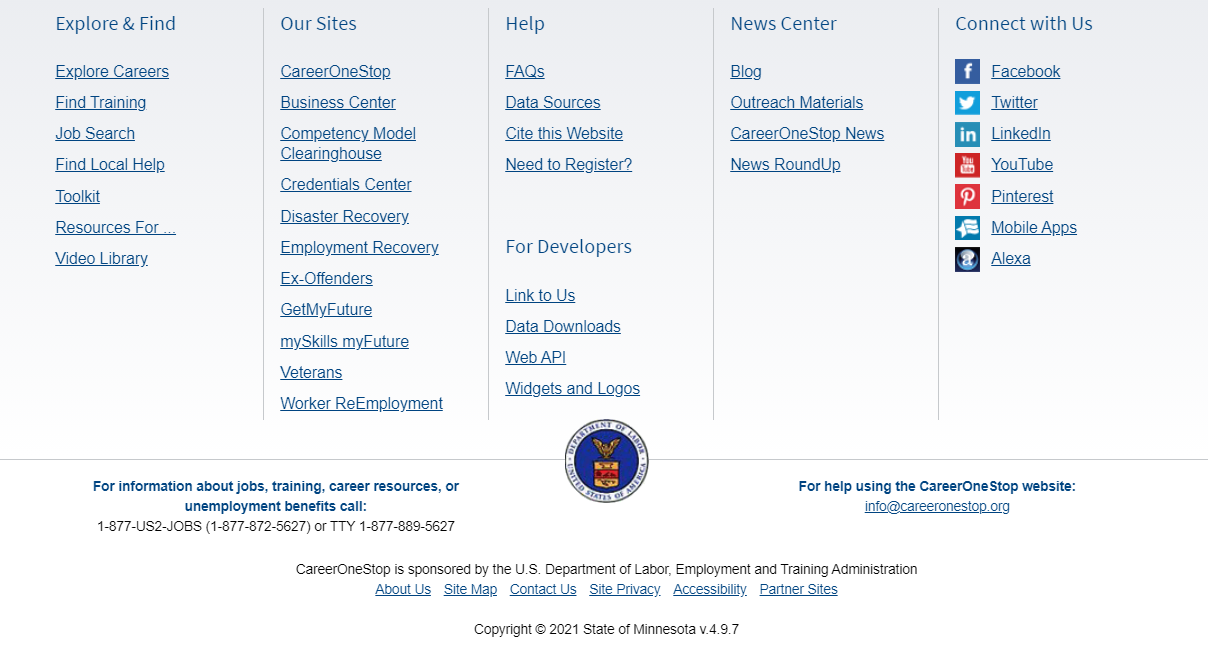 Poll Question #1
We are always looking for ways to let workforce professionals know about CareerOneStop. Do you have suggestions for ways to let people who work in settings like yours learn about the website?
Poll Question #2
Which customer group would you like more detailed resources and information about?
K-12 students
Youth or young adult job seekers
College students
Job seekers
Laid-off workers
Career changers
Persons seeking a work-related credential
Veterans or transitioning service members
Persons with a criminal conviction
Older workers
Persons who have a disability
Businesses
Other